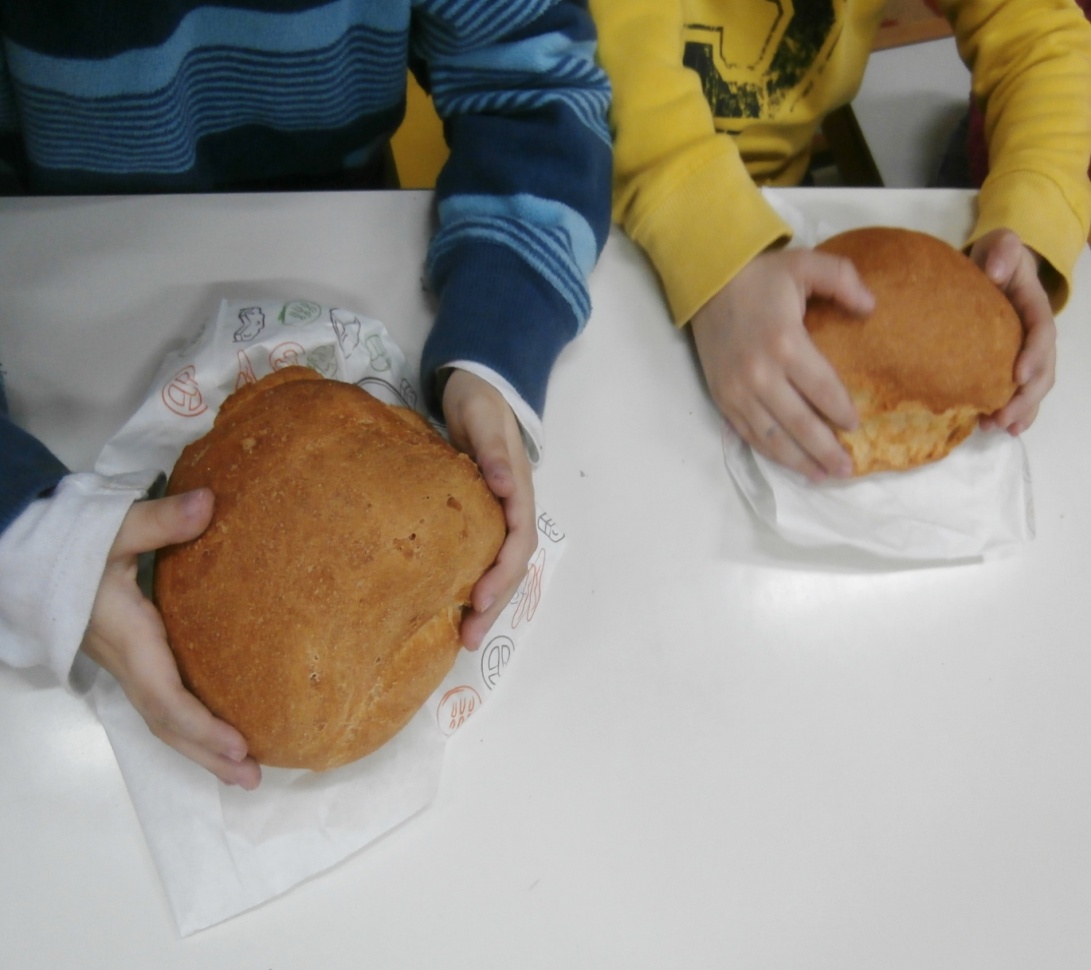 THE SWEETEST BREAD
Kneading our own bread
In the oven of our neighborhood, we make bread out of our hands.
The baker explains us where is kneaded the dough.
We will use flour and water.
We can give various shapes in dough.
This one looks like a ball.
It's time for kneading.
How soft is the dough !
We enjoy kneading!
We like to mold the dough.
We really enjoy it!
I think we finished
Ready to  bake them in the oven.
Bread was taken to school.
It’s the sweetest bread!